Server-Side Application and Data Management
APIs
APIs
API
API: Application Programming Interfaces
Example: 
Google provides a direct link to its powerful search engine via its API
API gives developers access to services provided by Google’s search engine in an easy and standardized way
There are several mechanisms to implement APIs, the two major mechanisms are:
SOAP
About 18%
REST
About 71%
API Basics
Most commercial APIs require a registration before they can be used.
This enables the API provider to track and control the API usage.  
Google has a limit on the number of API calls you can perform per day.
SOAP
Simple Object Access Protocol (SOAP):
An XML based messaging protocol that enables the communication with web services
SOAP message also called a SOAP Envelope
Composed of two parts:
Header:
Body:
SOAP is a defined protocol

Note: SOAP is covered in ITIS4166
REST
REpresentational State Transfer (REST) : 
Stateless method for applications to present requests to the required service
REST is an architectural style
Each request has three essential parts: 
the endpoint (usually a URL)
the message indicating the requested action or method
the parameters required to perform the action
Example:
http://www.abc.com/api.php?action=search&devkey=123&type=book&keyword=style
Note: this is a similar format to a GET request from a web browser
REST
http://www.abc.com/api.php?action=search&devkey=123&type=book&keyword=style
Endpoint: 
http://www.abc.com/api.php
Action or method: 
action=search 
describes the required action which is search
Parameters: 
devkey, type, keyword 
parameters required to perform the required search
Developer key (devkey) is usually required to identify the application requesting the service
Simple API Example
Audioscrobber
(Last.fm)
Example
Audioscrobber
Audioscrobbler system
Database that tracks listening habits and does wonderful things with statistics
Unless you are a programmer, you probably want our main site Last.fm instead
http://www.audioscrobbler.net/ 
APIs
http://www.last.fm/api
Example: Artist Search
Documentation:
http://www.last.fm/api/show?service=272 
Artist search test URL:
http://ws.audioscrobbler.com/2.0/?method=artist.search&artist=cher&api_key=0c8f8e8a38124a50dbd243b3873cb4fa 
Note: requires a key
Returns an XML file
List of Artists and data
Sample Test Code
<?php
// http://ws.audioscrobbler.com/2.0/?method=artist.search&artist=cher&api_key=0c8f8e8a38124a50dbd243b3873cb4fa
$endpoint = "http://ws.audioscrobbler.com/2.0/";
$method = "method=artist.search";
$artist = "cher";
$artist_request = "artist=".$artist;
$key = "0c8f8e8a38124a50dbd243b3873cb4fa";
$query = "?" . $method . "&" . $artist_request . "&api_key=" . $key;
$url = $endpoint . $query;
echo $url . "<br>\n";
$xml = simplexml_load_file($url);
echo "got load<br>\n";
foreach ($xml->results as $result) {
  echo "got results<br>\n";
  foreach ($result->artistmatches as $amatch) {
    echo "got match<br>\n";
    foreach ($amatch->artist as $artist) {
      $name = $artist->name;
      $url = $artist-> url;
      echo "$name is at $url <br>\n";
    }
  }
}
?>
fmArtistSearchTest.php
<html>
  <head>
    <title>Artist Search</title>
  </head>
  <body>
  <h1>Artist Search</h1>
  <form name="AS" action="fmArtistSearch.php" id="AS" method="post">
  Artist's Name:
  <input type="text" name="aname" id="aname">
  <br>
  <input type="submit" value="Look up artist">
  </form>
  </body>
</html>
fmArtistSearchForm.htm
<?php
$endpoint = "http://ws.audioscrobbler.com/2.0/";
$method = "method=artist.search";
$artist = $_POST["aname"]; 
$artist_request = "artist=" . $artist;
$key = "0c8f8e8a38124a50dbd243b3873cb4fa";
$query = "?”.$method."&”.$artist_request."&api_key=“.$key;
$url = $endpoint . $query;
echo "Search URL:" . $url . "<br>\n";
$xml = simplexml_load_file($url);
echo "<table border=1>\n";
foreach ($xml->results as $result) {
  foreach ($result->artistmatches as $amatch) {
    foreach ($amatch->artist as $artist) {
      echo "<tr>\n";
      $name = $artist->name;
      $url = $artist-> url;
      echo "<td>$name</td><td>$url</td>\n";
      echo "</tr>\n";
      }
   }
}
echo "</table>";
?>
fmArtistSearch.php
Catalog of Web APIs
API Catalogs and Resources
programmableweb API Catalog
http://www.programmableweb.com/apis/directory 
Network World’s list of top 10 (2006)
http://www.networkworld.com/news/2006/121806-web-20-apis.html 
National Data Catalog API (quality unknown)
http://sunlightlabs.com/blog/2010/national-data-catalog-api/
Bad API Example
Rhyming API
programmableweb API Catalog
http://www.programmableweb.com/apis/directory 
Search for rhyming
Rhyming Dictionary
No authentication!
Service endpoint
http://www.zachblume.com/apis/rhyme
Method
?format=xml&word=<INSERT WORD HERE>
Complete URL example
http://www.zachblume.com/apis/rhyme?format=xml&word=test 
Results NOT a valid XML document
What is it’s problem?
Yahoo API
Our First Yahoo App
Where to find information about the Yahoo API’s?
http://developer.yahoo.com/
We would like to design an application that uses the Yahoo Search API.  
Documentation is available at:
http://developer.yahoo.com/search/boss/
Our first Yahoo Application
Application should use Yahoo search to query for a specific keyword and use XML/REST to interact with Yahoo.
Step 1: 
Apply for an application key:
https://developer.apps.yahoo.com/wsregapp/
Step 2: 
Find what are the details of the end point, action and parameters required to search Yahoo.
Our first Yahoo Application
Located information:
SYNTAX:
http://boss.yahooapis.com/ysearch/web/v1/{query}?appid={yourBOSSappid}[&param1=val1&param2=val2&etc]
EXAMPLE:
http://boss.yahooapis.com/ysearch/web/v1/animals?appid=12345&format=xml&start=1&count=3
More details are available at:
http://developer.yahoo.com/search/boss/
Our first Yahoo Application
The Endpoint for web search:
http://boss.yahooapis.com/ysearch/web/v1/
Important parameters:
query: describes the search query term.
appid:  is the application id.
format:  data format of the response.
count: total number of results to return.
start: ordinal position of first result where first position is 0
EXAMPLE:
http://boss.yahooapis.com/ysearch/web/v1/animals?appid=12345&format=xml&start=1&count=3
Searches for “animals”
starting from result 1
number of results 3
format of the response is xml
Our first Yahoo Application
When using PHP to communicate with XML REST services:
Use urlencode() function to correctly encode the parameters as part of the URL.  
Replaces spaces and other special characters with their correct URL encodings
Find out what is the xml tags of the response?
XML Response Example
<ysearchresponse responsecode="200">
  <resultset_web count="10" start="0" totalhits="29440998“ deephits="881000000">
    <result>
      <abstract>
        <![CDATA[World <b>soccer</b> coverage from ESPN, including Premiership, Serie A, La Liga, and Major League <b>Soccer</b>. Get news headlines, live scores, stats, and tournament information.]]>
      </abstract>
      <date>2008/06/08</date>
      <dispurl>
      <![CDATA[www.<b>soccernet.com</b>]]>
      </dispurl>
      <clickurl>
   http://us.lrd.yahoo.com/_ylc=X3oDMTJvc3Nk/SIG=10u3e8260/**http%3A//www.soccernet.com/
      </clickurl>
      <size>94650</size>
      <title>ESPN Soccernet</title>
      <url>http://www.soccernet.com/</url>
    </result>
  </resultset_web>
</ysearchresponse>
Our first Yahoo Application
Our first Yahoo Application
<?php
$appid = “Insert here you appid”;
$endpoint = “http://boss.yahooapis.com/ysearch/web/v1/”;
$query = “UNC Charlotte”;
$format = “xml”;
$count = “10”;
$url = $endpoint . urlencode($query).
		”?appid=“.urlencode($appid).
        “&format=“.urlencode($format).
        ”&count=“.urlencode($count);
$xml = simplexml_load_file($url);
$resultweb = $xml->{resultset_web};
echo “Total number of hits = “ . $resultweb[‘totalhits’]. “ <br>“;
foreach($resultweb->result as $result)
  {
	echo $result->title . “($result->url)”;
	echo “$result->date <a href=‘$result->clickurl’> $result->dispurl </a><BR>”;
  } 
?>
Google
Google Charts API
Dynamically generate charts
It is a REST API that you send the data
Response is an image representing this data
For example:
http://chart.apis.google.com/chart?cht=p3&chd=t:60,40&chs=250x100&chl=Hello|World
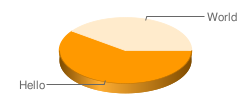 Google Charts API
Example:
http://chart.apis.google.com/chart?cht=p3&chd=t:60,40&chs=250x100&chl=Hello|World
Where:
http://chart.apis.google.com/chart? 
the Chart API's location
& 
separates parameters
chs=250x100
the chart's size in pixels
chd=t:60,40
the chart's data
cht=p3
the chart's type
chl=Hello|World
the chart's label
For more information about Google Charts API:
http://code.google.com/apis/chart/
Google Charts Example
<?php
$endpoint = "http://chart.apis.google.com/chart";
$query = "?cht=p3&chd=t:60,40&chs=250x100&chl=Hello|World";
$url = $endpoint . $query;
echo "Google Charts URL:" . $url . "<br>\n";
echo "<h1>Chart</h1>\n";
echo "<img src='$url'>";
?>
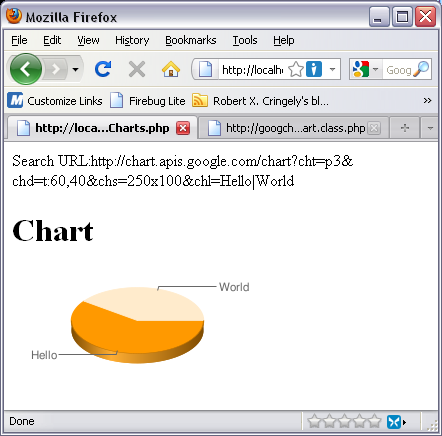 googleCharts.php
tri_piForm.htm
<html>
  <head><title>Tri Pi</title></head>
  <body>
  <h1>Tri Pi</h1>
  <form method="POST" action="googleChart3.php">
    <table border="1">
      <tr>
        <td>&nbsp;</td>
        <td>V1</td>
        <td>V2</td>
        <td>V3</td>
      </tr>
      <tr>
        <td>Title</td>
        <td><input type="text" name="T1" size="20"></td>
        <td><input type="text" name="T2" size="20"></td>
        <td><input type="text" name="T3" size="20"></td>
      </tr>
      <tr>
        <td>Value</td>
        <td><input type="text" name="V1" size="20"></td>
        <td><input type="text" name="V2" size="20"></td>
        <td><input type="text" name="V3" size="20"></td>
      </tr>
    </table>
    <input type="submit" value="Submit" name="B1">
    <input type="reset" value="Reset" name="B2">
  </form>
  </body>
</html>
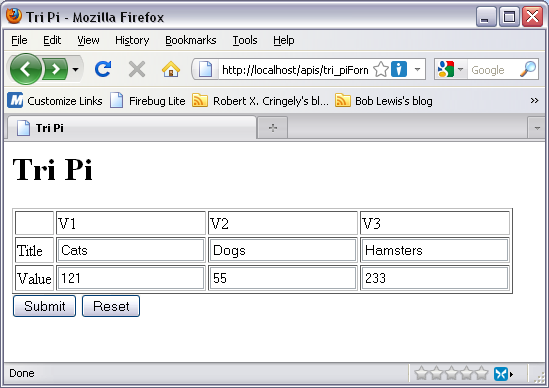 googleChart3.php
<html>
  <head><title>Display Tri Pi</title></head>
  <body>
<?php
$endpoint = "http://chart.apis.google.com/chart";
$t1 = $_POST["T1"];
$t2 = $_POST["T2"];
$t3 = $_POST["T3"];
$v1 = $_POST["V1"];
$v2 = $_POST["V2"];
$v3 = $_POST["V3"];
$query = "?cht=p3&chd=t:$v1,$v2,$v3&chs=250x100&chl=$t1|$t2|$t3";
$url = $endpoint . $query;
echo "Google Charts URL:" . $url . "<br>\n";
echo "<h1>Chart</h1>\n";
echo "<img src='$url'\n>";
?>
  </body>
</html>
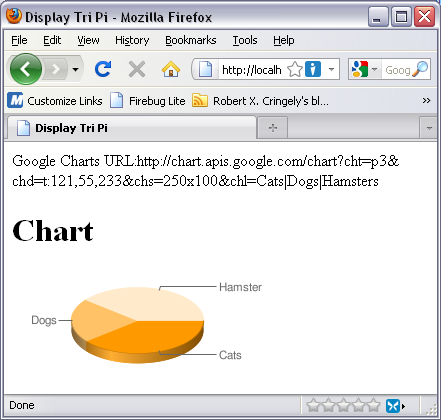 Google Chart API
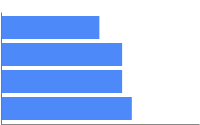 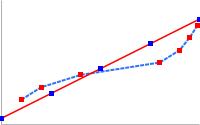 Other types of charts:
Line charts
Bar charts
Pie charts
Venn diagrams
Scatter plots
Radar charts
Maps
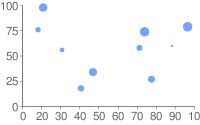 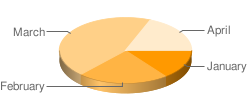 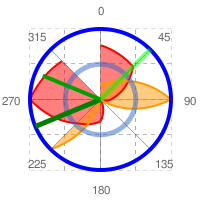 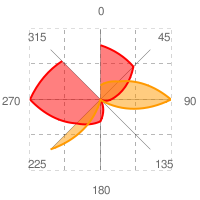 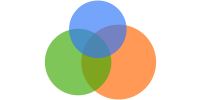 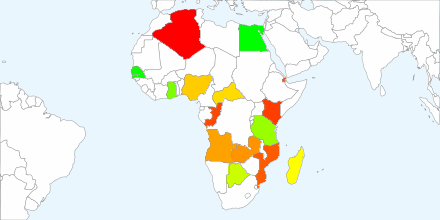 Combining both Yahoo Search and Google Charts API
The neat feature of APIs is that that they can be combined to generate smart applications.
For example, can we combine both Yahoo Search and Google Charts to generate a comparison between the hits of two keywords?
YES WE CAN 